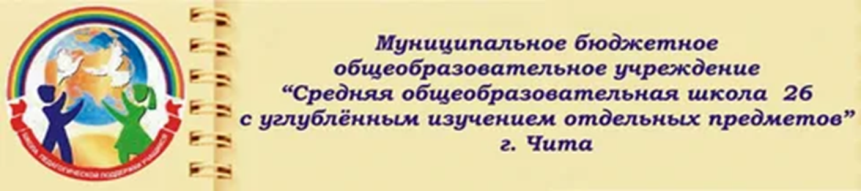 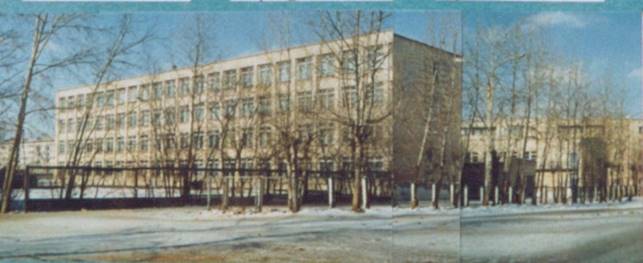 Дата   создания: 1 сентября 1975 года
Адрес: 672030  г. Чита  ул. Весенняя,  16А
Телефон: 25 – 04 – 00
Адрес электронной почты:
school_26_08@list.ru
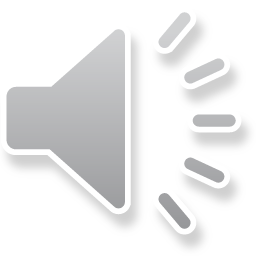 Наша школа – это центр взаимодействия
Родители
Учреждения 
культуры и спорта
Учреждения 
здравоохранения
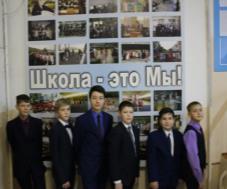 Организации 
социальной сферы
Досуговые 
центры
Учреждения 
дополнительного 
образования
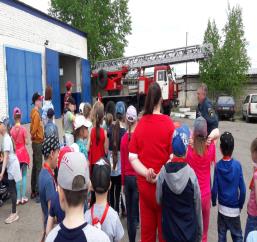 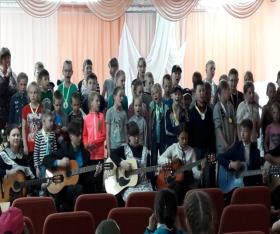 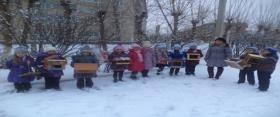 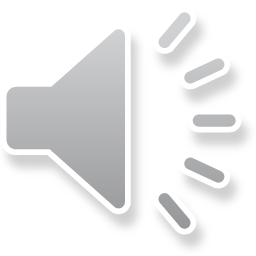 Статистическая справка
Нашей школе 45 лет.
На 1 сентября 2020 года в школе обучалось 1500 человек, из них 650 –  в начальной школе. 
Образовательный процесс осуществляют   74 педагога
Качество образования  составляет     54    %
Занятия проходят в две смены.
Наши ученики являются активными участниками и победителями  научно – практических конференций, предметных олимпиад, конкурсов и внеклассных мероприятий.
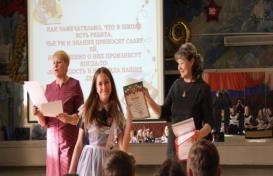 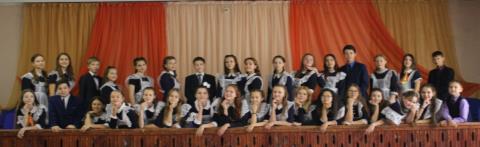 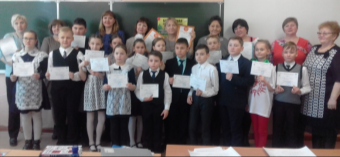 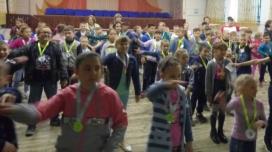 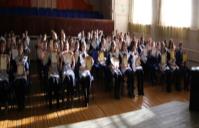 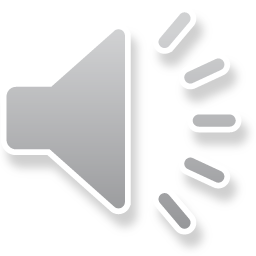 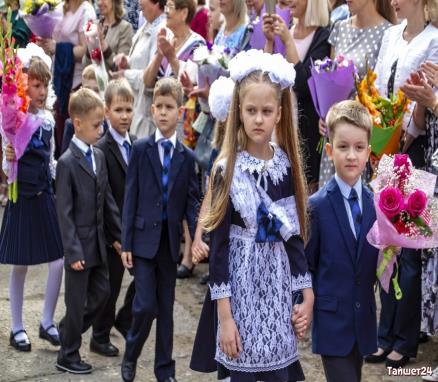 1 апреля 2021 г8.00 – 12.00
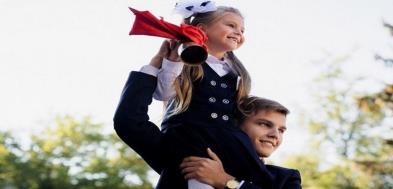 Запись детей в 1 класс
Учителя
Вера Васильевна Захаренко
учитель начальных классов
1А класс
«Школа России»
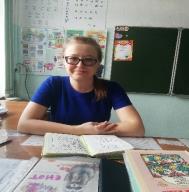 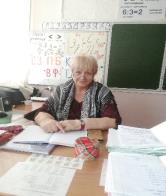 Ирина Михайловна
Лагодина
учитель начальных классов
1В класс
«Гармония»
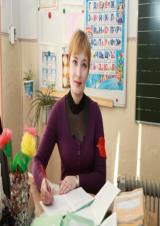 Яна Валерьевна
Болотова
учитель начальных классов
1Б класс
«Гармония»
Учителя
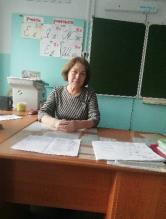 Анна Александровна
Логинова
Учитель начальных классов
1Д класс
«Школа России»
Елена Дмитриевна
Халиулина
учитель начальных классов
1Г класс
«Школа России»
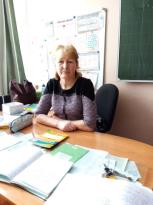 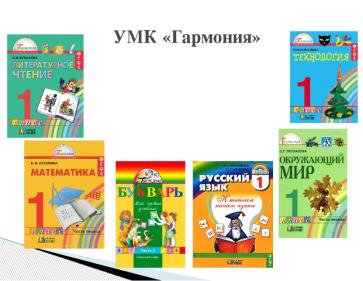 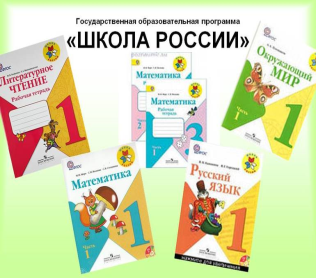 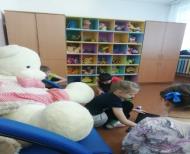 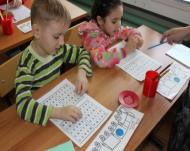 Группа продленного дня
Режим работы
11.00 – 17.00
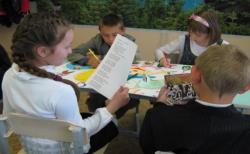 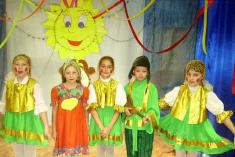 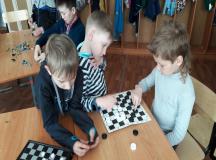 Питание и здоровье
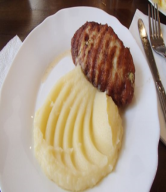 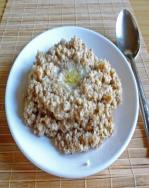 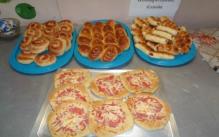 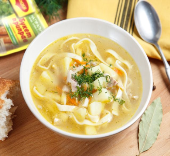 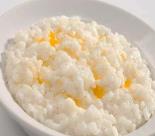 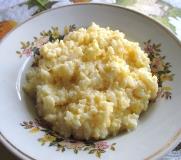 С 1 сентября 2020 года для обучающихся 1 – 4  классов питание бесплатное
Наши традицииШкола - это тот маленький мир, в котором наши ученики проживают целых одиннадцать  лет. Школьные традиции являются тем звеном, которое объединяет учителей, учеников, выпускников и родителей.Их благотворное влияние мы чувствуем и в праздники и в повседневной школьной жизни, они придают школе то особое, неповторимое, что отличает нашу школу от других и тем самым сплачивает школьный коллектив, обогащая его жизнь.
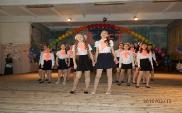 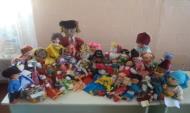 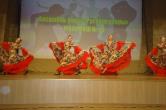 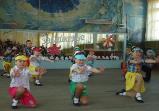 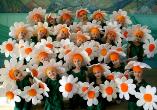 Вокальная студия «Квинта+»
Кружок «Сударушка»
Ансамбли танца: «Жемчужена», «Задоринки»
ДО «Фонарики»
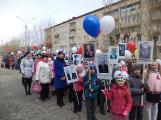 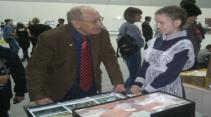 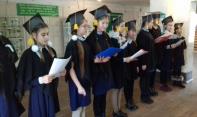 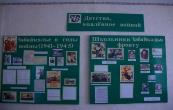 Музейное общество «Родник памяти»
Школьное НОУ «ЭВРИКА»
Бессмертный полк
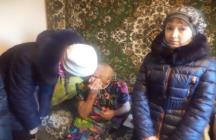 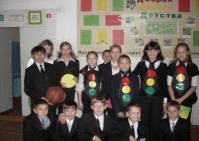 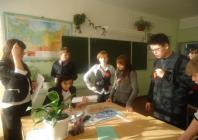 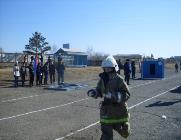 Добрые дела волонтеров                      Самоуправление
Отряд «ДАНКО»
ЮИД «ПЕРЕКРЕСТОК»
Люди с самого рождения
                                                  жить не могут без движения
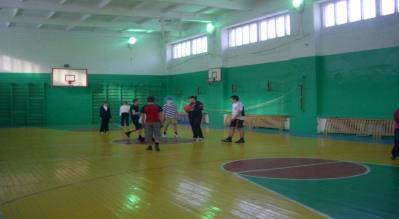 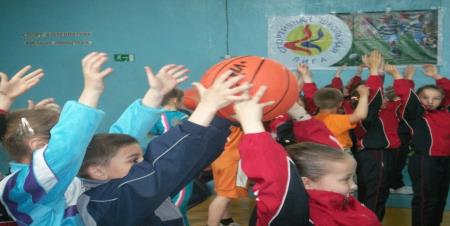 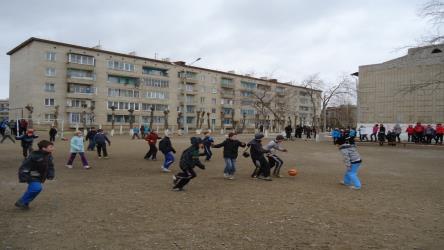 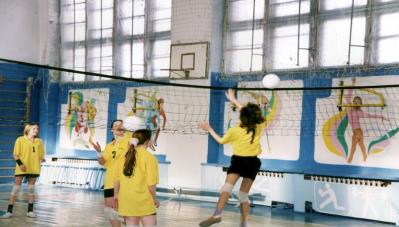 Работа школьного летнего  лагеря дневного пребывания детей“Диво-город”
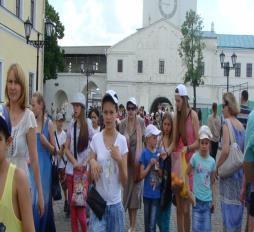 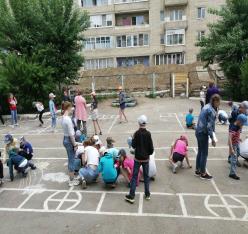 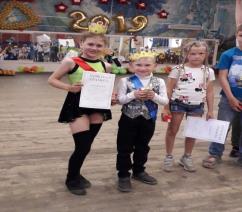 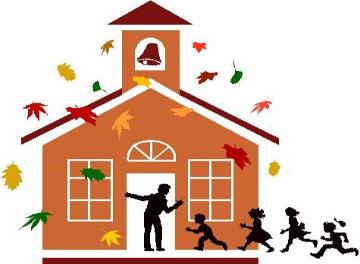 Добро пожаловать в МБОУ СОШ № 26